Поселок Теплоеи Тепло-Огаревский район
Герб и флаг
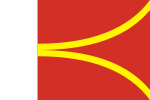 Наш район расположен в юго-восточной части Тульской области и занимает площадь 1014 кв.км. Численность населения на 2015  г. составила 2 440 (0,82 %, 19-е место). По его территории протекают реки Окского и Донского бассейнов, среди которых Упа, Плава, Красивая Меча и др. Почвы, в основном, слабовыщелоченные черноземы. Леса и кустарники занимают незначительную площадь – 4,6 % территории. Из ископаемых в недрах района имеются глина высокого качества, песок и бутовый камень. Через территорию района проходят линия Сызрано-Вяземской железной дороги, автотрасса Москва-Воронеж и автомобильные дороги местного значения.
Административный центр района рабочий поселок Теплое,
расположенный на автотрассе Москва – Воронеж, находится в 70 км. южнее Тулы. Численность населения – 5,6 тыс. человек.(2000)
       Территория современного Тепло – Огаревского района, находясь в центре Дикого поля, заселилась лишь к концу 17 началу 18 в. 
Основание с. Теплого относится ко второй половине 18 в. Второй центр района – Огарево – появился значительно раньше.
       Впервые Тепло – Огаревский район с центром в с. Теплое был создан в 1924 г. Окончательно его современные границы определены после очередной реорганизации в 1965 г.
Вид на п. Теплое с высоты птичьего полета
Накануне ВО войны население района составляло 25000 человек.
За время войны на фронт были призваны около 5000 человек. Из них 3000 не вернулись домой. Многие из воевавших награждены ордена-
ми и медалями, 6 удостоены звания Героя Советского Союза. Центр района, с. Теплое, немецко-фашистские войска заняли 7 ноября 1941., а с. Огарево – 10 ноября. Освобождение их произошло 18 декабря 1941 г.
В 1971г. с. Теплое, пос. Теплое и пос. Бутырки были объединены в один населенный пункт – Теплое с отнесением его к категории рабочих поселков. В советскую эпоху индустриализация обошла Тепло-Огаревский район стороной, и он развивался как сельскохозяйственный. 
     За последние десятилетия 20 в. значительно изменился облик Теплого. Здесь создан микрорайон с многоэтажными зданиями, предприятие коммунального хозяйства, учреждения социально бытовой сферы, здравоохранения, народного образования и культуры.
Наш район на карте Тульской области
Культурная жизнь
В районе создана детская музыкальная школа с 3 отделениями 
( фортепианным, народного творчества, хореографическим ) и 3 филиалами ( Алексеевским, Тепло-Огаревским, Горьковским ). В ее составе действует хореографический ансамбль «Милашки». В районе  работает ДДТ.
Культурная жизнь
Из памятников культуры на территории района сохранились объекты культурного зодчества. Это церкви: в с. На), в с. Алексеевское-Алексия митрополита (1821), в с. Ивановском-Казанская (1794), в с. Успенском-Успенская (1813), в Теплом-Иверская (1874, действующ.Нарышкино-Успения (1794, действующая )
Свято-Иверский храм, п. Теплое
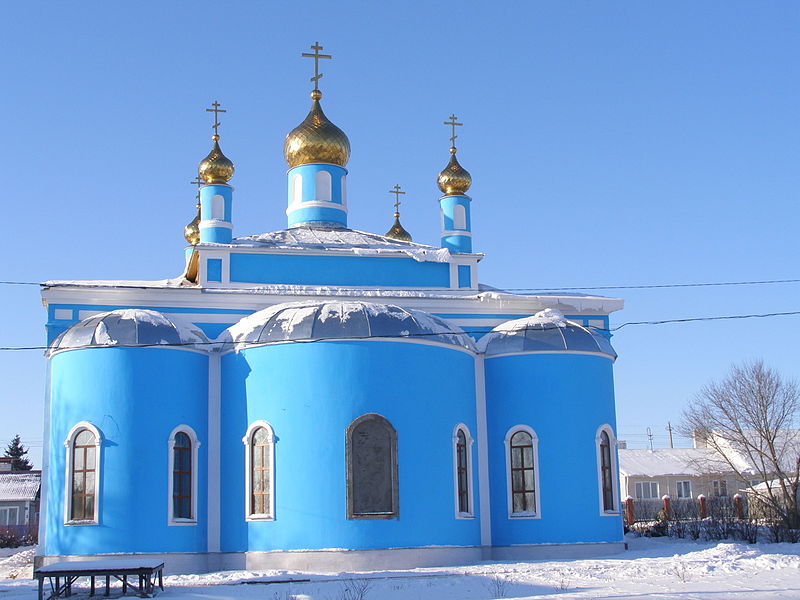 Село Раево, церковь
Храм Успения Божьей матери с. Нарышкино
Святой источник Святителя Николая с. Нарышкино
Мы помним и гордимся
На территории Тепло-Огаревского района находятся 4 братских
могилы воинов Красной Армии, павших в боях с немецко-фашистскими захватчиками. На них установлены обелиски, на захоронении в Теплом – скульптурный памятник.
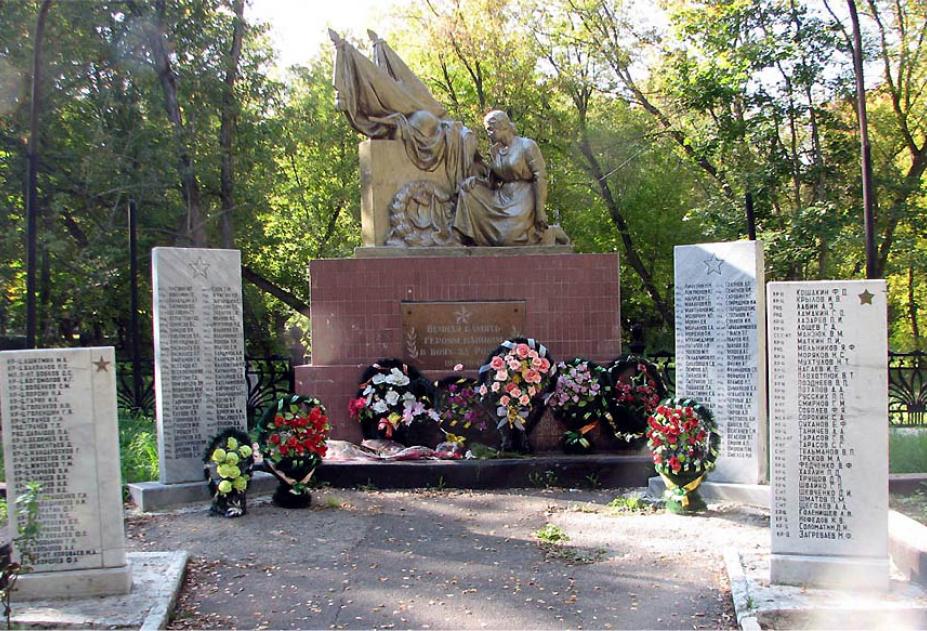 Известные уроженцы нашего района
Буйнов Николай Иванович (28.12.1923, д. Крюковка - 1977), рабочий, младший лейтенант. Герой Советского Союза (24.03.1945). Отличился в боях на подступах к Риге.
Данилов Петр Алексеевич (15.10.1915, с. Малая Огаревка - 1944), политрук, майор. Герой Советского Союза (23.07.1944). На фронтах ВО войны с 1941 г., героически погиб на поле боя.
Известные уроженцы нашего района
Зиновьев Николай Иванович (6.05.1907, д. Алексеевка -1987), командир истребительной противотанковой батареи. Герой Советского Союза (24.12.1943). Отличился при форсировании Днепра 12 октября 1943 г.
Кузнецов Тихон Петрович (1899, д. Заволосово -1968), сапер. Герой Советского Союза (22.02.1944). Удостоен высокого звания за форсирование Днепра 26 ноября 1943 г.
Известные уроженцы нашего района
Семин Сергей Васильевич (1917 , д. Алексеевка - 1943), кадровый военный. Герой Советского Союза (11.04.1941). Отличился в советско-финскую войну (1939-1940гг.). Участник Великой Отечественной войны. 
Попов Василий Иванович (1925, д. Плесы - 1955), механизатор. Герой Советского Союза (24.03.1945). Удостоен высокого звания за форсирование Немана.
Известные уроженцы нашего района
Федоров Василий Устинович (1924, д. Нововоскресенское - 1960), полный кавалер орденов Славы. Награжден за участие в разведывательных операциях в тылу врага и освобождении Белоруссии. 
Ануфриева Александра Дмитреевна (1923, д. Варваровка), свинарка совхоза Горьковский, Герой Социалистического Труда (1971).
Известные уроженцы нашего района
Замечательным мастером агролесомелиорации, работавшим на теплоогаревской земле в конце 19- нач. 20 вв., являлся Павел Иванович Левицкий (ум. 26.10.1920, с. Алексеевское), под руководством которого на распашных землях созданы зеленые насаждения в урочищах « Каменный», «Горелый», «Дегтивное», «Липовый».
Спасибо за внимание!